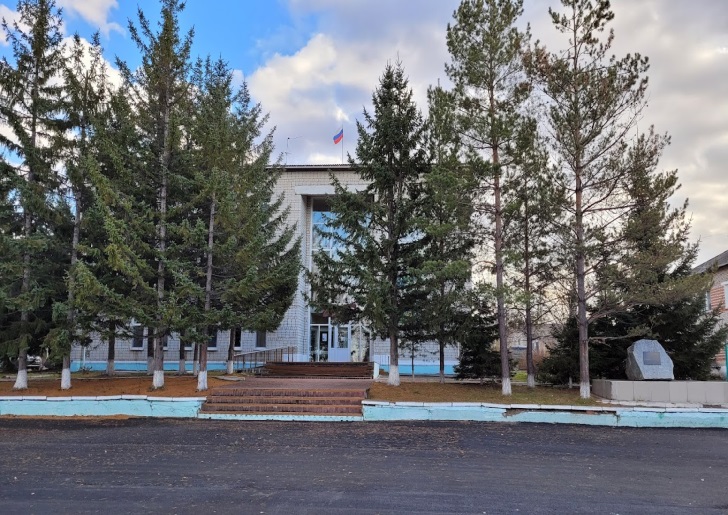 Бюджет Яковлевского муниципального 
округа
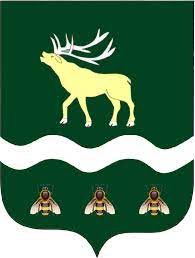 14 ноября 2023 года
с. Яковлевка
1
в соответствии с проектом решения Думы Яковлевского муниципального округа
Уважаемые жители Яковлевского округа!      
Представляем вам в краткой и доступной форме основные 
параметры бюджета округа на 2024 год и плановый период 2025 и 2026 годов
Глоссарий (словарь)
Бюджет - форма образования и расходования денежных средств, предназначенных для финансового обеспечения задач и функций государства и местного самоуправления.

Доходы бюджета - денежные средства поступающие в бюджет.

Расходы бюджета - денежные средства, выплачиваемые из бюджета.

Дефицит бюджета - превышение расходов бюджета над его доходами.

Профицит бюджета - превышение доходов бюджета над его расходами.

Бюджетный кредит - это форма финансирования бюджетных расходов, которая предусматривает предоставление средств бюджету на возвратной и возмездной основах.

Межбюджетные трансферты - средства, предоставляемые одним бюджетом бюджетной системы другому бюджету бюджетной системы.
Дотации – межбюджетные трансферты, предоставляемые на безвозмездной и безвозвратной основе без установления направления использования
Бюджетные инвестиции – бюджетные средства, направляемые на создание или увеличение за счет средств бюджета стоимости государственного (муниципального) имущества
Государственный (муниципальный) долг – обязательства, возникающие из государственных (муниципальных) заимствований, гарантий по обязательствам третьих лиц, другие обязательства в соответствии с видами долговых обязательств, установленными Бюджетным Кодексом, принятые на себя Российской Федерацией, субъектом Российской Федерации или муниципальным образованием
Расходные обязательства – обусловленные законом, иным нормативным правовым актом, договором или соглашением обязанности публично-правового образования (Российской Федерации, субъекта Российской Федерации, муниципального образования) или действующего от его имени казенного учреждения предоставить физическому или юридическому лицу, иному публично-правовому образованию, субъекту международного права средства из соответствующего бюджета
Бюджетные обязательства – расходные обязательства, подлежащие исполнению в соответствующем финансовом году
Государственное (муниципальное) задание – документ, устанавливающий требования к составу, качеству и (или) объему (содержанию), условиям, порядку и результатам оказания государственных (муниципальных) услуг (выполнения работ)
Административно-территориальное 
деление
Яковлевский муниципальный округ расположен в центральной части Приморского края. Площадь района составляет – 2 400,13 кв.км.
Граничит на западе и юго-западе со Спасским и Анучинским районами, на востоке – с Чугуевским, на севере – с Кировским. С юга к району примыкает территория Арсеньевского городсткого округа. Общая протяженность границ сставляет 600 км.
       Расстояние от районного центра – с. Яковлевка до г. Владивотока по железной дороге – 286 км, по автодорогам – 303 км.
       В состав муниципального района входят 5 поселений (19 населенных пунктов).
       Варфоломеевское сельское поселение (село Варфоломеевка, железнодорожная станция Варфоломеевка, село Лазаревка, село Достоевка), площадь 496 кв.м.); 
       Новосысоевское сельское поселение (село Новосысоевка, железнодорожная станция Сысоевка, село Старосысоевка), (площадь 432 кв.м.);
       Покровское сельское поселение (село Покровка, село Минеральное, село Рославка), (площадь 410 кв.м.);
       Яблоновское сельское поселение (село Бельцово, село Загорное, село Краснояровка, село Яблоновка, село Николо-Михайловка, село Озерное, село Орлиное), (площадь 640 кв.м.);
       Яковлевское сельское поселение (село Яковлевка, село Андреевка), (площадь 422,13 кв.м.).
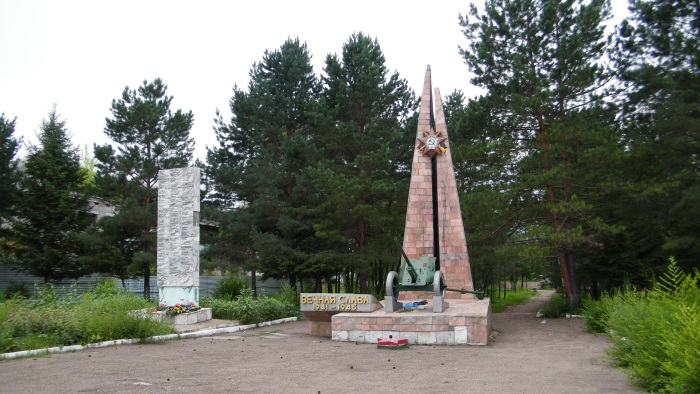 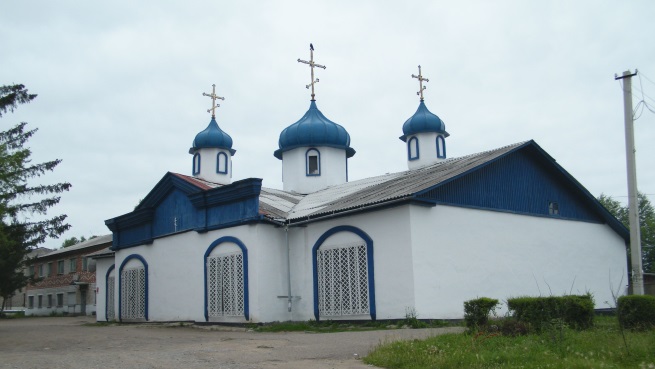 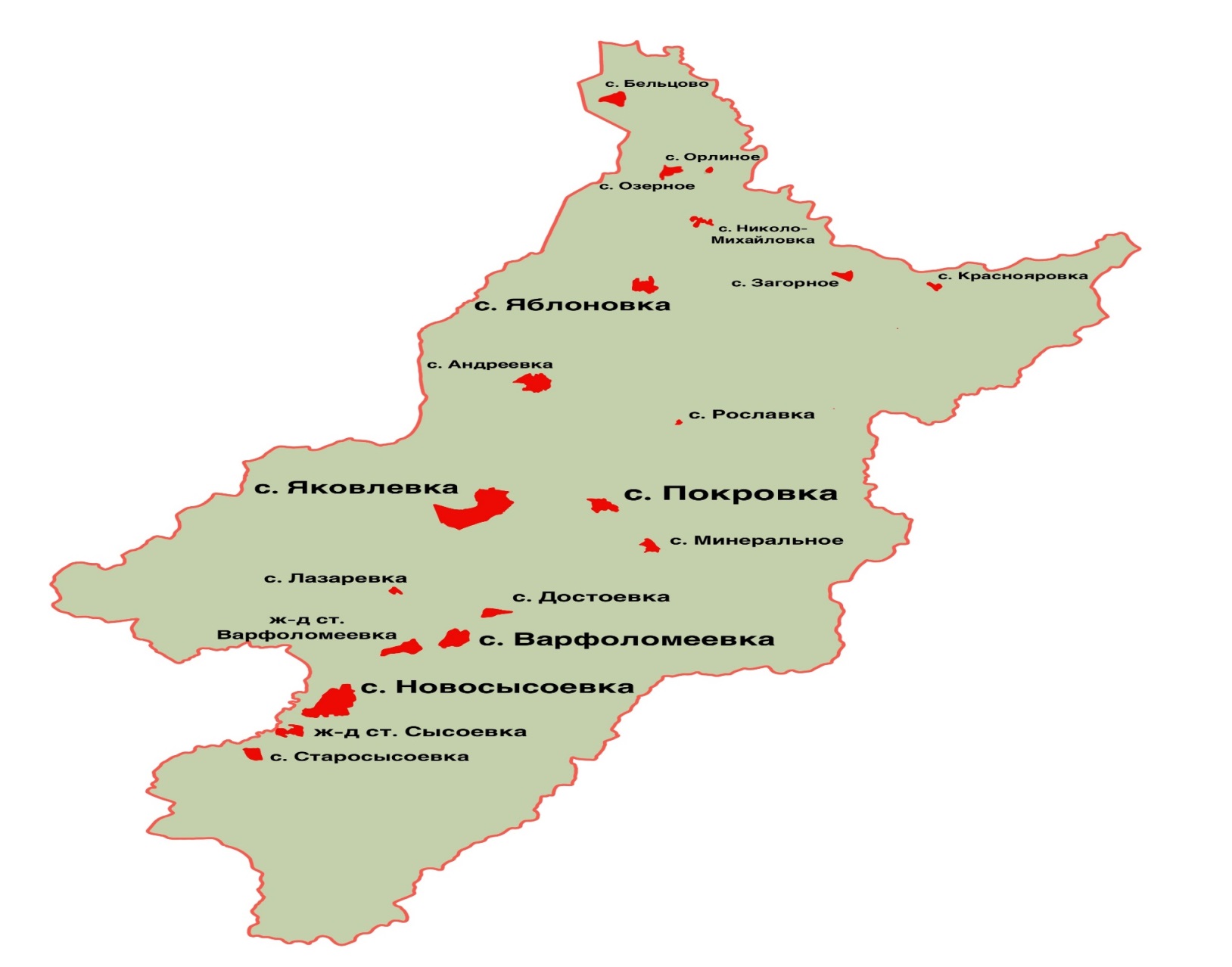 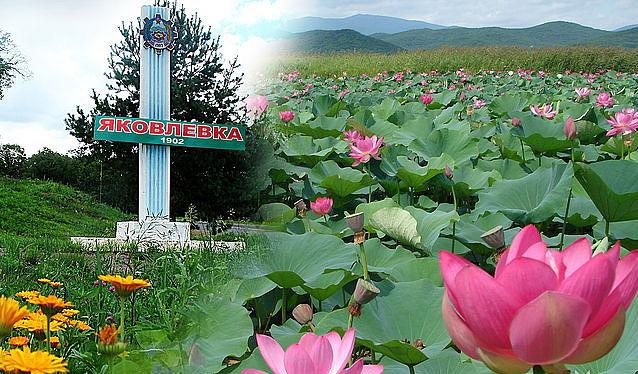 Основные характеристики
 бюджета муниципального округа 
на 2024 год и плановый период 2025 и 2026 годов,  рублей
Объем и структура доходов бюджета Яковлевского муниципального округа за 2022 год,  плановые назначения на 2023 год и планируемые ассигнования на 2024 год и плановый период 2025 и 2026 годов, рублей
Структура налоговых и неналоговых  доходов  бюджета Яковлевского муниципального района на 2024 год
Сведения о структуре доходов бюджета Яковлевского мунипального округа за 2022 год, утвержденных на 2023 год и  запланированных объемах на 2024 год  и плановый период 2025 и 2026 годов, тыс.рублей
Сведения о расходах бюджета Яковлевского муниципального округа за 2022 год, плановых назначениях на 2023 год, на 2024 год и плановый период 2025 и 2026 годов в разрезе муниципальных программ, рублей
Основные задачи и направления
 бюджетной  политики
Наращивание стабильных доходных источников и мобилизация в местный бюджет имеющихся резервов поступлений доходов
Реализация системы управления бюджетными расходами, увязанной с формированием муниципальных программ Яковлевского муниципального округа с учетом интеграции  в них региональных проектов, направленных на достижение соответствующих результатов федеральных проектов в рамках решения задач национальных проектов
Обеспечение контроля за своевременным и полным перечислением налогов, сборов и иных платежей в бюджеты бюджетной системы Российской Федерации муниципальными учреждениями
Повышение эффективности использования бюджетных средств
Обеспечение открытости и прозрачности бюджетного процесса, доступности информации о муниципальных финансах Яковлевского муниципального округа
Повышение уровня ответственности главных администраторов доходов бюджета Яковлевского муниципального округа за качественное прогнозирование доходов бюджета Яковлевского муниципального округа и выполнение в полном объеме утвержденных годовых назначений по доходам местного бюджета, активизация претензионно-исковой деятельности
Основные показатели социально-экономического развития Яковлевского муниципального округа на среднесрочный период
Структура расходов бюджета Яковлевского муниципального района на 2024 год
Распределение  расходов бюджета Яковлевского муниципального округа по разделам классификации расходов за 2022 год, утвержденных ассигнованиях на 2023 год и планируемых на 2024 год и плановый период 2025 и 2026 годов, рублей
Расходы бюджета Яковлевского муниципального района в 2024 году на жилищно-коммунальное хозяйство, рублей
56 890 318,73 рублей
Жилищное хозяйство  
5 440 000 рублей
Благоустройство – 
21 634 204,37 рублей
Другие вопросы в области жилищно-коммунального хозяйства – 8 204 567,40 рублей
Коммунальное хозяйство  
21 611 546,96 рублей
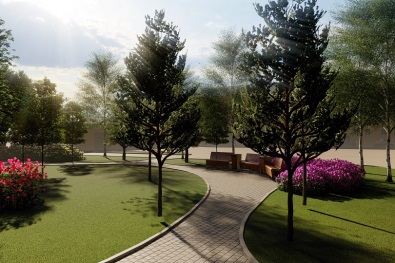 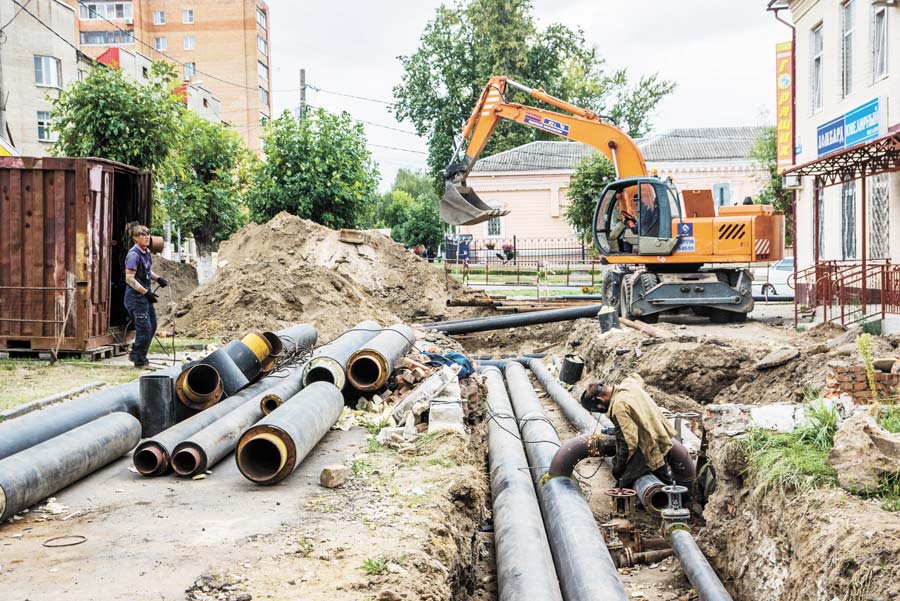 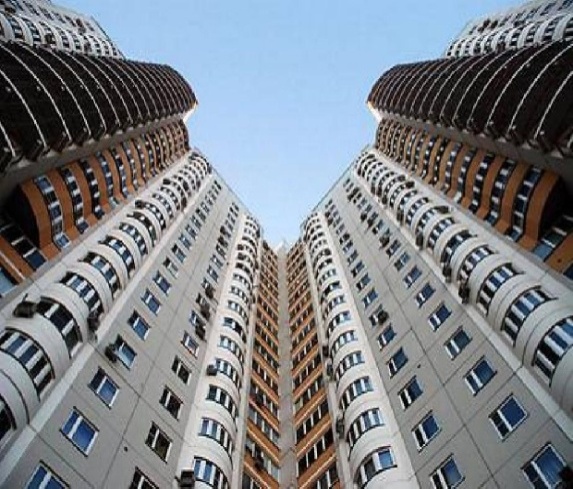 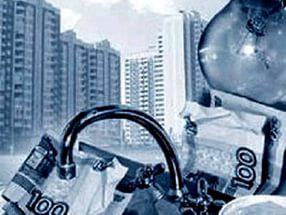 Средства запланированы на:            - уплату ежемесячных взносов на капитальный ремонт МКД;
- содержание и капитальный ремонт муниципального
 жилищного фонда
Данные средства  планируется направить на содержание и модернизацию 
коммунальной инфраструктуры
Расходы предусматривают оплату уличного освещения и уборку территорий кладбищ Яковлевского района
Расходы бюджета Яковлевского муниципального района в 2024 году на образование
479 602 537,40  рублей
Молодежная политика -            3 635 500 рублей
Дошкольное образование – 
73 954 220 рублей
Другие  вопросы в области образования 
40 361 689,76 рублей
Дополнительное образование детей -                       40 930 662 рубля
Общее образование -
 320 720 465,64 рублей
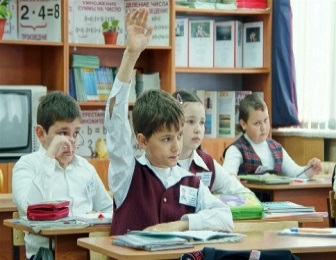 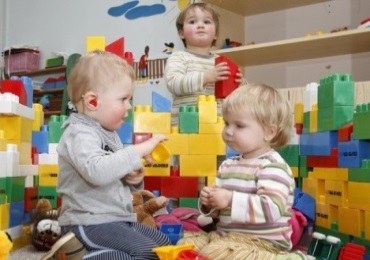 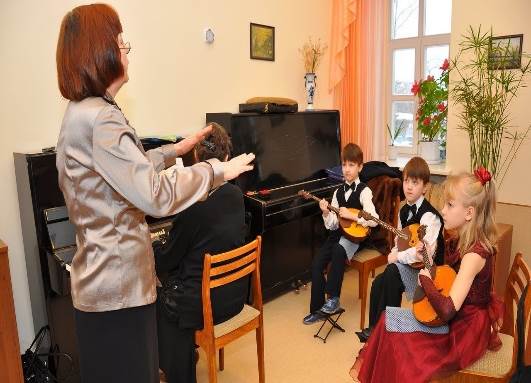 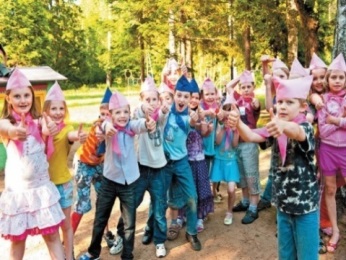 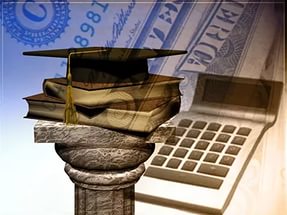 Расходы бюджета Яковлевского муниципального округа в 2024 году на культуру, кинематографию
В рамках подпрограммы «Сохранение и развитие библиотечно-информационного дела в Яковлевском муниципальном округе» на 2024 - 2030 годы расходы по плану предусмотрены в сумме                26 984 702,02 рублей.
На мероприятия пожарной безопасности учреждений культуры  планируется направить 304 000 рублей
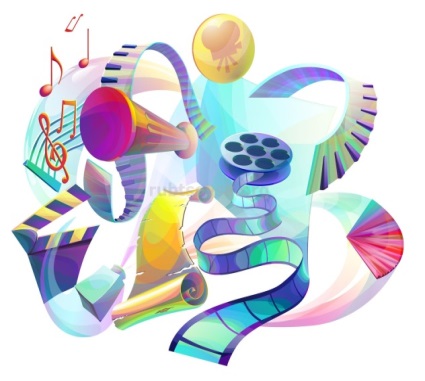 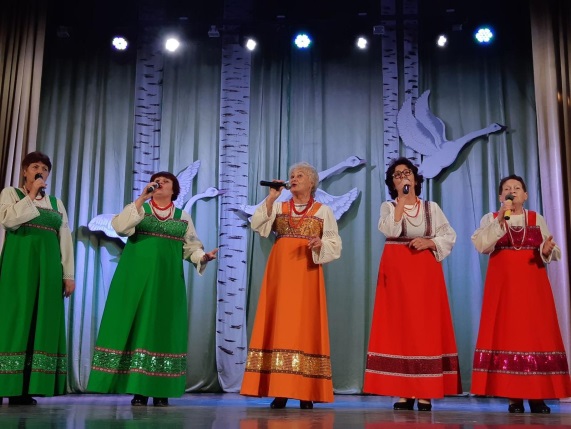 123 523 836,40 рублей
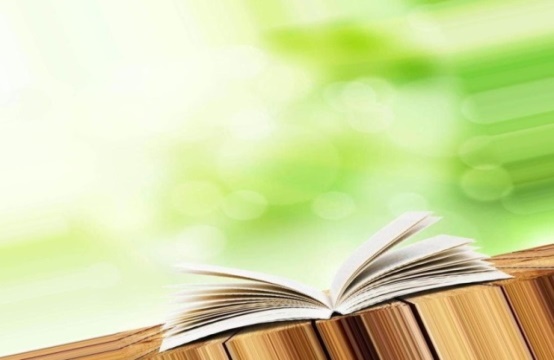 На реализацию подпрограммы «Патриотическое воспитание граждан Российской Федерации в Яковлевском  муниципальном округе» на 2024 - 2030 годы предусмотрено                     2 988 204,38 рублей.
На мероприятия подпрограммы «Сохранение и развитие культуры в Яковлевском муниципальном округе» на 2024 - 2030 годы расходы запланированы в сумме 63 142 000 рублей
На обеспечение деятельности МКУ «Управление культуры» запланировано средств в сумме 7 900 000 рублей
Расходы в 2024 году 
на социальную политику
На обеспечение  жильем молодых семей  запланированы средства бюджетов всех уровней в сумме              2 513 261,11 рублей.

Обеспечение  жилыми помещениями детей-сирот и детей, оставшихся без попечения родителей за счет средств краевого бюджета – 22 833 066,76 рублей, за счет средств федерального бюджета  - 13 621 230  рублей.

Социальные выплаты на обеспечение  жильем граждан Российской Федерации, проживающих в сельской местности – 140 000  рублей.
По Подпрограмме «Доступная среда» на 2024 – 2030 годы предусмотрены расходы на обеспечение  беспрепятственного доступа инвалидов к  объектам социальной инфраструктуры  в сумме 900 000  рублей.
На выплату компенсация части родительской платы  за присмотр и уход за детьми за счет субвенции из краевого бюджета запланированы расходы в сумме   2 800 877 рублей. 
На реализацию государственного полномочия по социальной поддержке лиц, принявших на воспитание в семью детей, оставшихся без попечения родителей выделены субвенции в сумме 42 590 729,27 рублей.
Пенсионное обеспечение
Запланированы средства в сумме 5 300 000 рублей на выплату пенсии за выслугу лет муниципальным служащим
94 876 097,38
рублей
На мероприятия по социализации пожилых людей в обществе планируется направить 130 000 рублей
На обеспечение мер социальной поддержки педагогическим работ-никам предусмотрены субвенции из краевого бюджета в сумме 1 640 000 рублей
Сведения о расходах с учетом интересов целевых групп за 2022 год, утвержденных показателях на 2023 год и  проект плановых назначений на 2024 год и плановый период 2025 и 2026 годов, рублей
Сведения об общественно-значимых проектах Яковлевского муниципального округа в 2024 году за счет средств местного бюджета
Наименование проекта: Капитальное строительство здания библиотеки в с. Достоевка
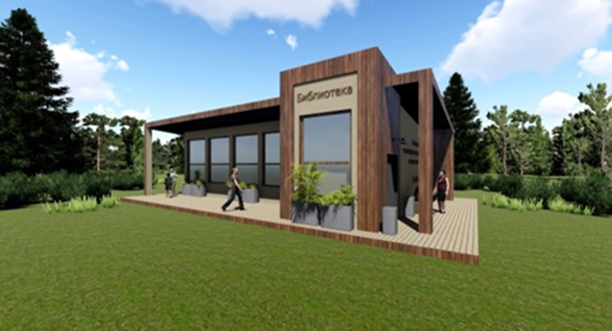 Место реализации:  Яковлевский район, с. Достоевка, ул. Школьная (строительство межпоселенческой библиотеки)
Площадь застройки здания – 201 м2
Общая площадь – 74,8 м2
Этажность – 1
Вместимость – 15 – 20 человек
Сроки реализации: 2023 - 2025 годы
Объем финансирования (по источникам финансирования: 
2024 год  - 8 200 000 рублей (средства бюджета Яковлевского муниципального района)
Ожидаемые результаты от реализации: Повышение комфортного и качественного библиотечного обслуживания населения с. Достоевка.
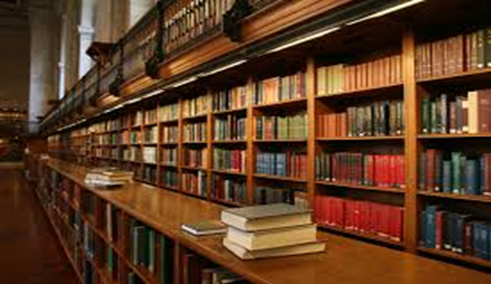 Расходы бюджета Яковлевского муниципального района на средства массовой информации
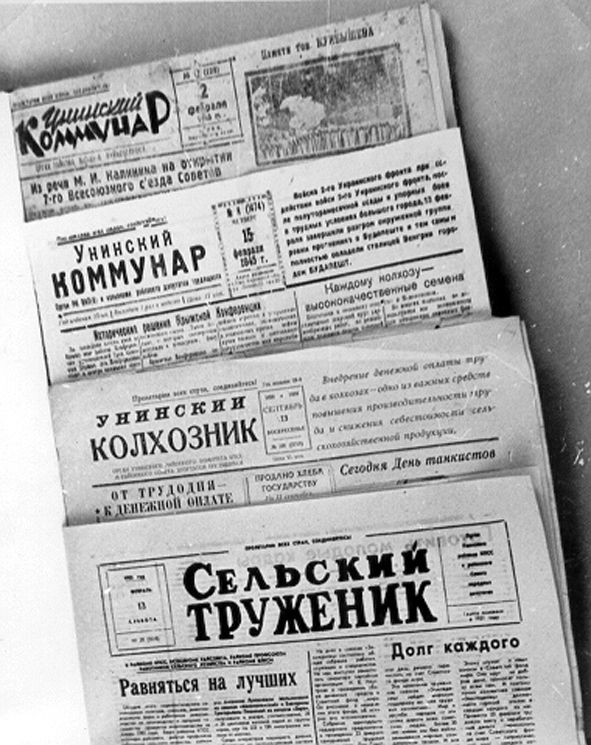 Расходы на обеспечение деятельности Муниципального бюджетного учреждения «Редакция газеты «Сельский труженик» Яковлевского муниципального округа осуществляется в рамках муниципальной Программы «Информационное обеспечение органов местного самоуправления  Яковлевского муниципального округа» на 2024 - 2030 годы. 
Объем средств на 2023 год – 5 200 000 рублей.
Планируемые ассигнования на 2024 год – 7 100 000 рублей; на 2025 год – 7 247 000 рублей; на 2026 год – 7 247 000 рублей.
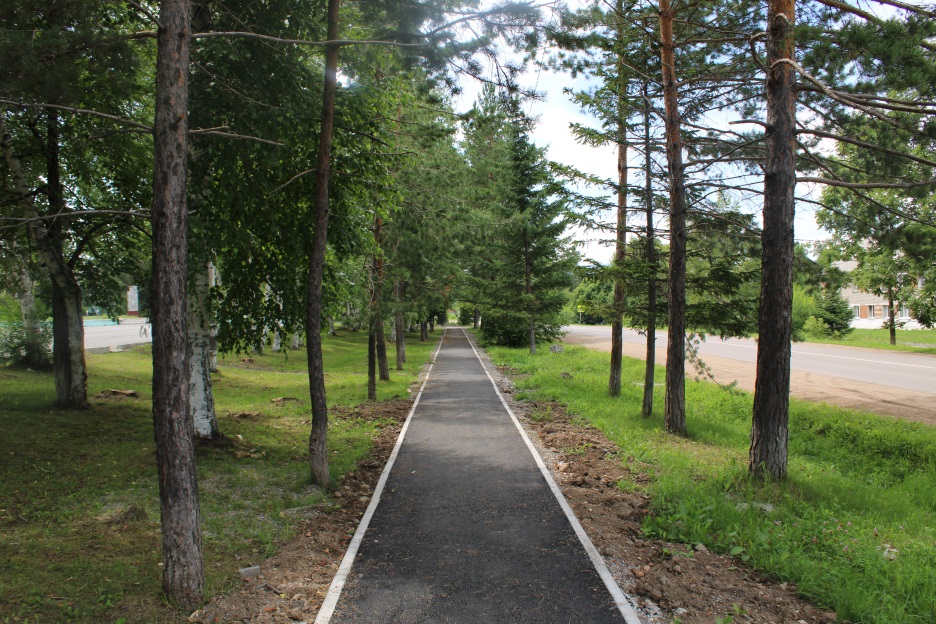 На реализацию муниципальной программы «Содержание и благоустройство Яковлевского муниципального округа» на 2024 – 2030 годы,  в 2024 году предусмотрено средств в общей сумме – 12 591 589,18 рублей
у
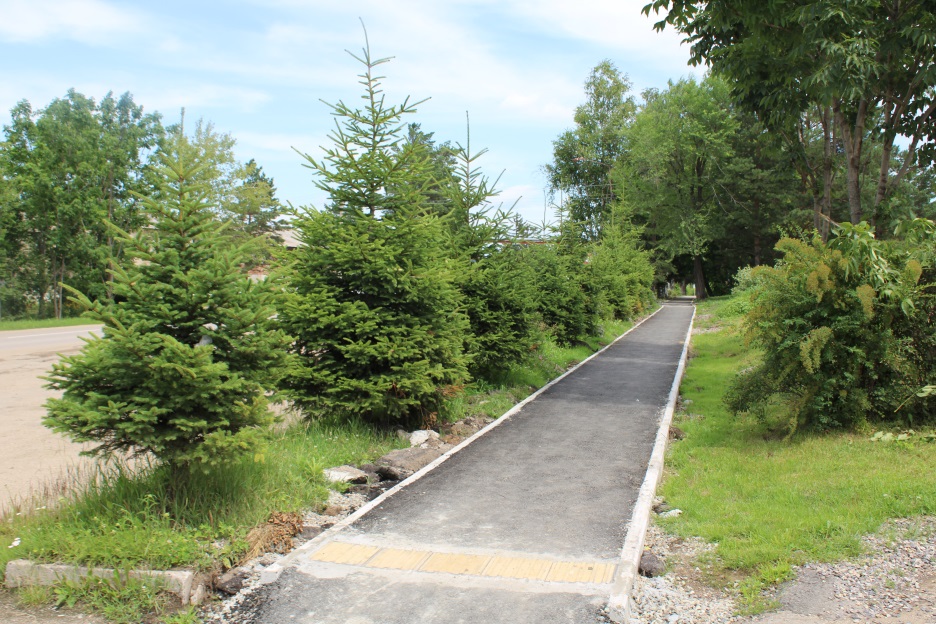 Программой планируется реализация следующих направлений: содержание территорий и объектов благоустройства – 6 700 000 рублей; содержание мест захоронений –      2 500 000 рублей; санитарная очистка территории округа –        950 000 рублей
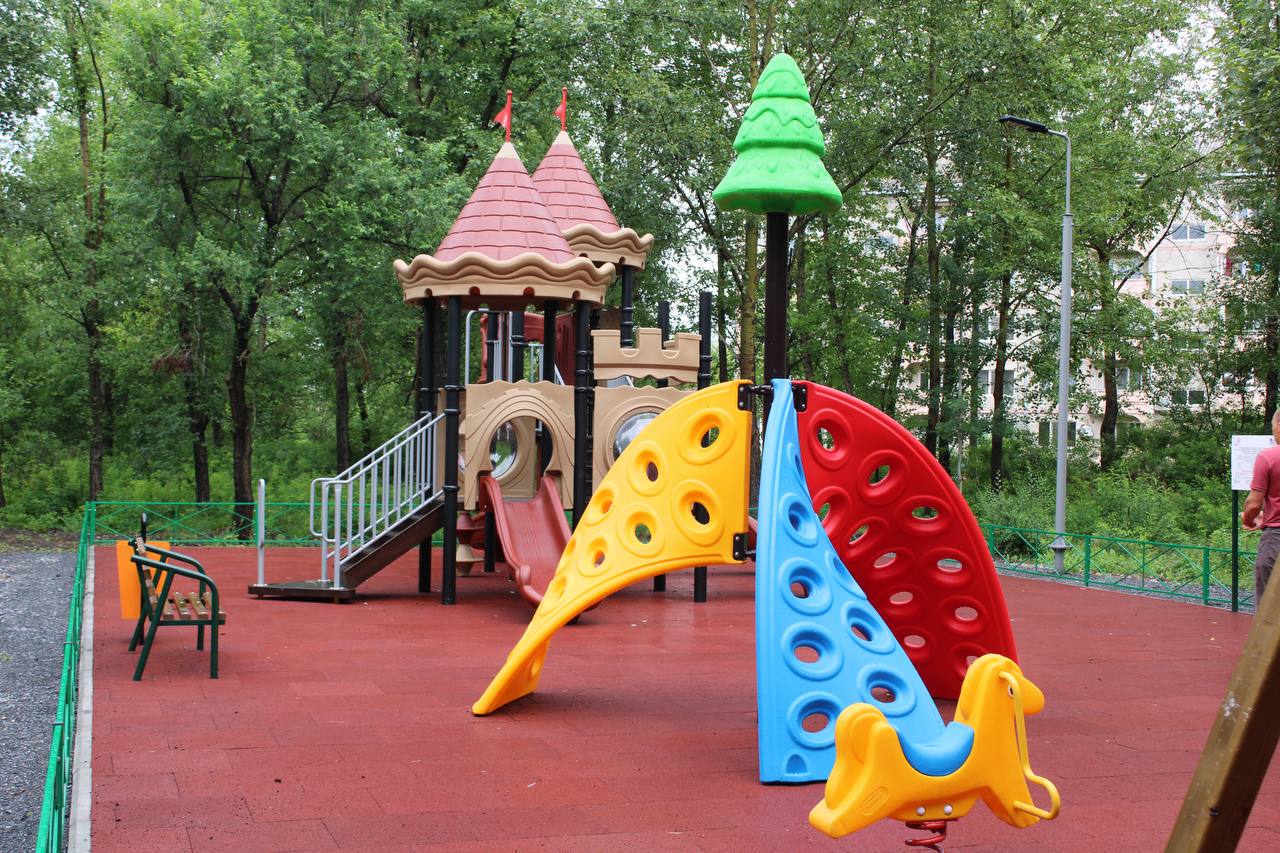 В 2024 году планируется реализация мероприятий муниципальной программы «Формирование современной городской среды населенных пунктов на территории Яковлевского муниципального округа» на 2024 – 2030 годы в сумме      8 413 615,19 рублей
С
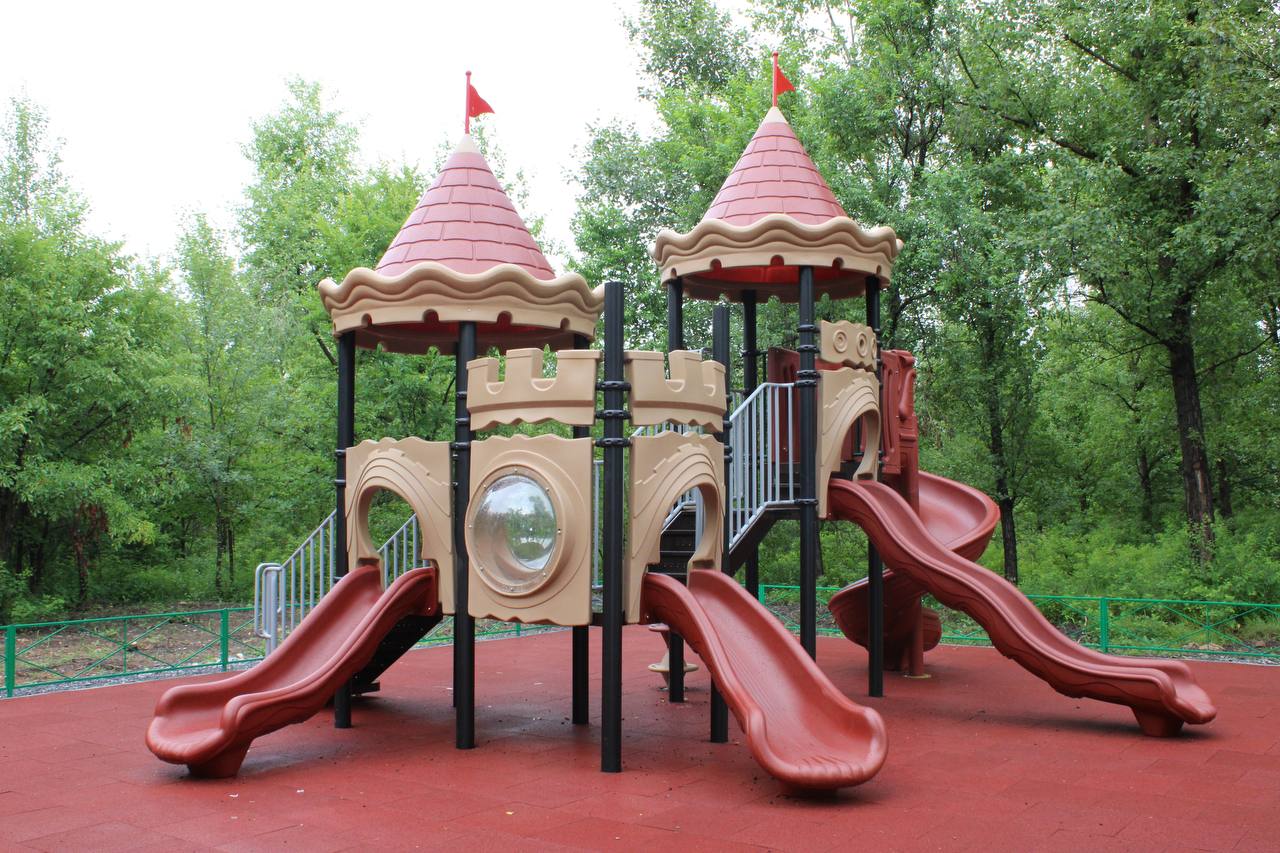 Из общей суммы предусмотренных расходов:
средства краевого бюджета –      7 913 615,19 рублей; средства местного бюджета – 500 000 рублей
Уровень долговой нагрузки на бюджет 
Яковлевского муниципального округа
Контактная информация
Мнение граждан и предложения для обсуждения бюджетных вопросов принимаются Финансовым управлением администрации Яковлевского муниципального района по адресу: с. Яковлевка, переулок Почтовый, 7,  1 этаж, кабинеты  106, 107, 109, по телефонам:
(423)71 91-3-01 – начальник финансового управления; (423)71 91-1-09 - отдел по формированию местного бюджета;
(423)71 91-6-47 – отдел учета и отчетности. 
Электронная почта – fin710@mail.ru